Муниципальное казенное учреждение 
для детей, нуждающихся в психолого-педагогической и медико-социальной помощи 
«Центр диагностики и консультирования»
ПЛОЩАДКА 
«КАЧЕСТВЕННОЕ ОБРАЗОВАНИЕ: ПСИХОЛОГО-ПЕДАГОГИЧЕСКОЕ СОПРОВОЖДЕНИЕ ОБУЧАЮЩИХСЯ»
Секция 1«Совершенствование психолого-педагогического, социального сопровождения обучающихся с особыми образовательными потребностями в современных условиях»
27.08.2021
«Особые потребности - это термин, который используется в отношении лиц, чья социальная, физическая или эмоциональная особенность требует специального внимания и услуг для расширения свой потенциала»
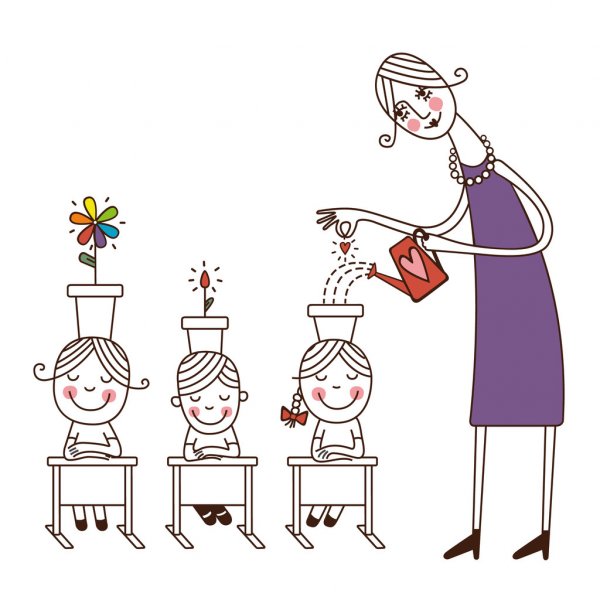 Муниципальное казенное учреждение 
для детей, нуждающихся в психолого-педагогической и медико-социальной помощи 
«Центр диагностики и консультирования»
О реализации проекта 
«Психолого-педагогическое и социальное сопровождение обучающихся с девиантным поведением в образовательном учреждении»
Карловская Н.П., начальник службы 
координационной работы 
и методического обеспечения
Сургут, 2021
4
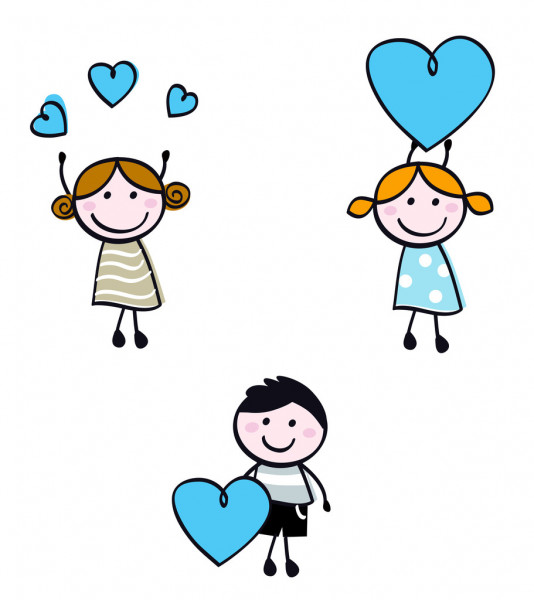 5
Вебинары для специалистов центров ППМС помощи:
-«Выявление несовершеннолетних с отклонениями в поведении и оказание им психолого-педагогической помощи»
-«Организация профилактической работы с родителями по вопросам профилактики девиантного поведения»
-«Профилактика девиантного поведения несовершеннолетних»
Видео-материалы:
-«Современные подходы в сопровождении детей с эмоционально-волевыми расстройствами как профилактика девиантного поведения»
-«Дети с синдромом дефицита внимания и гипреактивностью»
-«Дети с агрессивным поведением»
Совещания для руководителей:
-«Об организации деятельности ППк по психолого-педагогическому сопровождению обучающихся с девиантным поведением» 
-«Нормативные документы, регламентирующие организацию психолого-педагогического, социального сопровождения обучающихся с девиантным поведением» 
-«Об усилении мер по профилактике деструктивного поведения несовершеннолетних»
Что  запланировано?
Муниципальное казенное учреждение для детей, нуждающихся 
в психолого-педагогической и медико-социальной помощи 
«Центр диагностики и консультирования»
Служба координационной работы и методического обеспечения
ул. 30 лет Победы, 7/2, каб. 215
телефон: 77-12-08
http://cdk.admsurgut.ru/
https://vk.com/cdiksurgut